ADP/CES Reconciliation Reports
For institutions with less volume the CES Recon Errors (Aug to May) query provides a list of all variances between EV5 accruals and CES payments, including faculty 7/5 amounts.

The CES Premium Reconciliation Rpt is a PDF report of all variances in the old PS HRMS BORR025 report format.

7/5ths Reconciliation Jan-Jul query provides a list of all employees subject to the  7/5ths payroll deductions, regardless of Paygroup, and CES premium charges by deduction code.  This is cumulative data for Jan – July of each year. 

Faculty Members Paygroup query shows employees who are currently in the “F” paygroup subject to 7/5 premiums Jan – July.

ADP Account Progression Report provides charges to each payroll liability account and the CES benefits clearing account by employee with deduction codes.
Active Employee Reconcilement
The CES reconciliation detail query is used to reconcile the payroll liability accounts to the GL activity detail for the reconciling period.  Since not all CES data includes the correct paygroup,  an additional query containing name, emplid, paygroup and status is run in ADP-Reporter.  Vlookup is performed to add current paygroup and current employee status into the recon detail query data.  

Create a pivot table using the CES reconciliation detail query data, filtering by account and paygroup.  Column Labels = Trans Type, Row Labels = Combined Name and Values = Sum of Total Amount. 

During the months of Jan-May filter on those paygroups who have the 7/5 deductions.  Copy/Paste all of their data into the account recon spreadsheet and label the rows with the reconciling month.  Change the filter to all other paygroups and use conditional formatting  to highlight variances greater than 0.01 and less than -0.01.  Filter on the amount column and sort the filter by color, bringing all the variances to the top.  Copy/paste these variances into the recon spreadsheet (remove cell color).
[Speaker Notes: I also concatenate name/emplid/paygroup/status into one field to use in the pivot table data.  This is helpful to keep from looking up data and also provides auditors with required identification of all variances.

Email natalie.mccarley@gpc.edu if you would like a copy of the step by step guides for vlookup, conditional formatting and concatenate.]
CES Reconciliation Detail Query data with new concatenated field
Pivot table filtered on account and paygroup.  Copy the combined name field and paste into recon spreadsheet, then copy and paste grand totals into recon spreadsheet.
Use conditional formatting in Excel to highlight variances.  Then filter on the amount column and sort filter by color, bringing all of the variances to the top of the spreadsheet.  Copy/paste combined names and amounts into recon spreadsheet.  Some of the variances may clear previous month’s reconciling items and may be deleted.
Account 226974 reconciliation spreadsheet
Cumulative list of all outstanding reconciling items
The Personal Services Detail query provides a history of transactions processed through the pers_serv_bor table in PS Financials.  Transactions include payroll interface (PIEX), CES reconciliation, CES retiree benefits, supplemental PDR payments and CES online payroll adjustments.  The pers_serv_bor table does NOT include manual journals.
[Speaker Notes: This is why it is so important to key all adjustments through the CES online payroll adjustment process.]
Banner Clearing/128001 Reconciliation
The Banner Clearing Account/128001 should, ideally, have a zero balance.  When the Banner/SLOA file is loaded into Banner it credits the 128001 and charges 129220 for LOA benefit premiums.  (The Retiree Benefits process journal debits 128001 and credits 229900.) Due to timing of the CES recon process, the Banner/SLOA file will always be a reconciling variance. 

To reconcile the Banner Clearing/128001 for LOA activity use the PS Financials query BOR_Audit_GL_Jrnl_Detail query.  This query may be saved and modified to run for a date range, account code and fiscal year.  The output data is a list of all journals posting to 128001 for the date and fiscal year selected.  Any manual journals keyed to 128001 will be reconciling items and should be reversed and rekeyed as CES online payroll adjustments.

It may also be necessary to review Banner detail for transaction errors on specific employees.
[Speaker Notes: Banner may not be back-dated so when the CES recon process is run each month the Banner/SLOA file will post in the next accounting period.]
Banner Clearing Account Recon-Journal Detail Query
Retiree Receivable Account/129210
To reconcile 129210/Retiree receivable account use the retiree aging query, the open coupon query, the supplemental pdr detail file (from the FTP server) and the GL activity report.  The retiree aging data is used to create a pivot table to balance to the GL activity.  Any variances may require running the BOR_Audit_GL_Jrnl_Detail to locate any manual journals.  In order to reconcile, manual journals should be reversed and rekeyed as CES online payroll adjustments.  Once retiree aging is balanced to GL activity, both of these should be balanced to the Open Coupon Query data.  Payments made in advance and received in the Supplemental PDR process should represent any differences in the Open Coupon Data and the Retiree Aging Data.

Open Coupon Query data provides the ADP/Benedirect outstanding balances for Retirees and Cobra participants.

 If the 129210/Retiree receivable account has not been reconciled for an extended period of time it may be necessary to begin reconciliation using the personal services detail query and the BOR_audit_GL_Jrnl_Detail query.  Substitute these two queries for the retiree aging and GL activity detail until all variances have been recognized and corrected. 

Use of the Personal Services Detail query may be needed to research any unidentified variances.
Pivot Table of Retiree Aging query data
[Speaker Notes: There are hidden rows of data hidden in this picture that do not affect the reconciliation]
Continuation of Retire Aging balanced to Open Coupon query data
[Speaker Notes: There are hidden rows of data in this picture]
Reconciling Cobra Receivable Account/129230
To reconcile 129230/Cobra receivable account use the retiree aging query, the open coupon query, the supplemental pdr detail file and the GL activty report.  The retiree aging data is used to create a pivot table to balance the retiree aging data to the GL activity.  Any variances may require running the BOR_Audit_GL_Jrnl_Detail to see if there are any manual journals.  In order to reconcile, manual journals should be reversed and rekeyed as CES online payroll adjustments.  Once retiree aging is balanced to GL activity, both of these should be balanced to the Open Coupon Query data.  Payments made in advance and received in the supplemental PDR process should represent any differences in the Open Coupon Data and the Retiree Aging Data.

A programming issue has recently been discovered in the retiree aging query data  which impacts non-employee Cobra participants (overage dependents or ex-spouses who have no EMPLID in ADP).  Therefore, if non-employee Cobra participant exist at your institution you should use the Personal Services Detail query instead of the Retiree Aging query to reconcile the Cobra receivable/129230 account.
Cobra Receivable/129230 reconciliation using Personal Services Detail query data
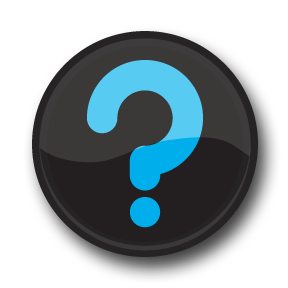